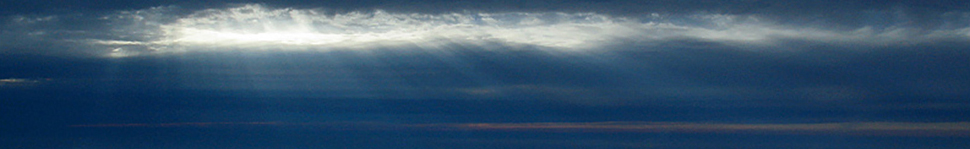 … и народът Ми, който се нарича с Моето Име, се смири и се помоли, и потърси лицето Ми, и се върне от злите си пътища, тогава ще чуя от небето и ще простя греха им, и ще изцеля земята им
II Летописи 7:14
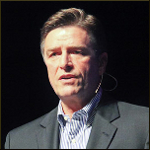 Картър
Конлон